ESTUDO  METÓDICO  
O  LIVRO  DOS  MÉDIUNS
2ª  PARTE
                                                                           DAS  MANIFESTAÇÕES  ESPÍRITAS
FENÔMENOS:                             CAP.  I  AO  V
Cap.  I  -  Ação  dos  Espíritos
Cap. II  -  Manifestações  Físicas
Cap.  III  -  Manifestações   Inteligentes
Cap.  IV  -  Teoria  das  Manifestações  Físicas
Cap.  V  -  Manifestações  Físicas  Espontâneas
AÇÃO  DOS  ESPÍRITOS
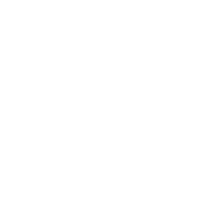 Espírito
Perispírito
Corpo
Físico
O  ESPÍRITO                                                                             ESTÁ  ENVOLTO  NUM  ENVÓLUCRO                                                                  MATERIAL, INVISÍVEL  PARA NÓS.
A  NATUREZA  ÍNTIMA  DO  ESPÍRITO
ESTÁ  SEMPRE  REVESTIDO  DO  PERISPÍRITO.
O  ESPÍRITO  TEM  NECESSIDADE                            DE  MATÉRIA  PARA                   AGIR  SOBRE                                          A  MATÉRIA.
É  PRINCÍPIO  INTELECTUAL  E  MORAL.
PENSA.
É  UMA  FLAMA,                                UMA  FAGULHA,                                     É  ALGUMA  COISA.
É  SEU  AGENTE:                           O  FLUIDO  UNIVERSAL.
É  DESCONHECIDA,                   SEM  FORMA.
A  NATUREZA  DO  PERISPÍRITO
A  CAUSA  DA   AÇÃO  DOS  ESPÍRITOS                    SOBRE  A  MATÉRIA  SE  ENCONTRA                            NAS  PROPRIEDADES  SEMIMATERIAIS                                 DO  PERISPÍRITO.
É  MATÉRIA  (DESCONHECIDA).
CONDUZ  O  PENSAMENTO.
PURIFICA-SE.
É  PARTE  DO  ESPÍRITO.
NÃO  PENSA.
SUA  FORMA:  HUMANA.
AGENTE  DA  AÇÃO  DO  ESPÍRITO.
FLEXÍVEL  E  EXPANSÍVEL.
TOMA   APARÊNCIAS (AO  GOSTO).
PRESTA-SE  A  TODAS  AS  METAMORFOSES.
NORMALMENTE  INVISÍVEL  (AOS  HOMENS).
PODE  ALTERNAR  ESTADO:  FLUIDO-SÓLIDO.
POSSUI  PROPRIEDADES  SEMIMATERIAIS.
REAGE  SOBRE  O  FLUIDO  UNIVERSAL.
MANIFESTAÇÕES  FÍSICAS
MESAS  GIRANTES
TRADUZEM-SE  POR  EFEITOS  SENSÍVEIS.
EX:  RUÍDOS,  MOVIMENTO  E  DESLOCAÇÃO DE  CORPOS  SÓLIDOS,  ETC.
O  MOVIMENTO  CIRCULAR  É  DOS    MAIS  SIMPLES
OS  FENÔMENOS  DAS  MESAS  GIRANTES ALIMENTARAM  A  CURIOSIDADE  DOS  SALÕES  EM  3  OU  4  INVERNOS  NA  EUROPA.
OS  SÉRIOS  PASSARAM  AO  ESTUDO                              DAS  CONSEQUÊNCIAS.
OS  FRÍVOLOS  PASSARAM  A  OUTRAS DISTRAÇÕES.
PONTO  DE  PARTIDA  DA  DOUTRINA  ESPÍRITA.
PARA  PRODUÇÃO  DO  FENÔMENO
O  NÚMERO  DE  PARTICIPANTES               ASSISTENTES  É  INDIFERENTE.
É  NECESSÁRIO  UM  OU  MAIS  MÉDIUNS.
UM  MÉDIUM  POSSANTE  PRODUZIRÁ                     MAIS  QUE  20  REUNIDOS.
PARA  PRODUÇÃO  DO  FENÔMENO
É  OBRIGATÓRIO:
PACIÊNCIA  (DEMORA).
RECOLHIMENTO  E  SILÊNCIO  ABSOLUTO.
PARA  PRODUÇÃO  DO  FENÔMENO
É  INÚTIL:
ALTERNAR  SEXOS.                                                       CONTATO  DOS  DEDOS.
PARA  PRODUÇÃO  DO  FENÔMENO
É  INDIFERENTE:
FORMA  DA  MESA  E  SUA  SUBSTÂNCIA.
OBSCURIDADE  OU  LUZ.
CHUVA  OU  BOM  TEMPO.
MATERIAL  DAS  ROUPAS.
MOVIMENTOS:
ROTAÇÃO,                                                MOVIMENTAÇÃO  OU  BALANÇO,                                                                                                                     LEVITAÇÃO,                                                                      QUEDA  SUAVE  OU  VIOLENTA.
SÓ  O  PESO  DA  MESA  PODE                                 TER  ALGUMA  IMPORTÂNCIA.                                                                                 (RELATIVO  À  POTÊNCIA  MEDIÚNICA)
MANIFESTAÇÕES  INTELIGENTES
Irmãs  Fox
ATOS  LIVRES  E  VOLUNTÁRIOS, QUE REVELEM  UMA  INTENÇÃO  E  QUE RESPONDAM  A  UM  PENSAMENTO.
TRADUZEM-SE  POR:
AS  MANIFESTAÇÕES  FÍSICAS
PODERIAM  SER  EXPLICADAS                                       PELA  AÇÃO:
DA  ELETRICIDADE
DO  MAGNETISMO
DE  OUTRO  MEIO  QUALQUER
NAS  MANIFESTAÇÕES 
 INTELIGENTES
COMO  EXPLICAR?
E  QUE  CORRESPONDEM  A  UM PENSAMENTO?
OS  ATOS  LIVRES  E  VOLUNTÁRIOS                            QUE  REVELAM  UMA  INTENÇÃO?
QUAL  É  ESSA  INTELIGÊNCIA?
O  PENSAMENTO  DANDO  PANCADAS                       NA  MESA?
A  DO  MÉDIUM?
A  DO  INTERROGANTE?
A  DOS  ASSISTENTES?
A  DOS  ESPÍRITOS?
TEORIA   DAS  
MANIFESTAÇÕES
  FÍSICAS
COMO  O  PERISPÍRITO  TEM  PROPRIEDADES SEMIMATERIAIS,  OS  ESPÍRITOS  LEVANTAM  A MESA  COM  A  FORÇA  DE  SEUS  BRAÇOS.
OPINIÃO  DE  KARDEC:
A  EXPLICAÇÃO  DOS  ESPÍRITOS
NÃO  É  O  ESPÍRITO  QUE  LEVANTA  A                     MESA  COM  A  FORÇA  DOS  BRAÇOS:                         É  A  MESA  ANIMADA  QUE  OBEDECE                                     AO  IMPULSO  DADO  PELO  ESPÍRITO.
Q. 14  -  O  FLUIDO  PRÓPRIO  DO  MÉDIUM        COMBINA  COM  O  FLUIDO  UNIVERSAL                        DO  ESPÍRITO  PARA  DAR  À  MESA  VIDA  MOMENTÂNEA.
Q.16 - A  MESA  NÃO  TEM  NEM                                           PENSAMENTO  NEM  VONTADE.
PESSOAS  DITAS  ELÉTRICAS  TIRAM  DE  SI  MESMAS  O  FLUIDO  NECESSÁRIO  À PRODUÇÃO  DOS  FENÔMENOS  E  PODEM AGIR  SEM  AUXÍLIO  DOS  ESPÍRITOS,                         MAS  PODEM  SER  ASSISTIDAS.
OBEDECE  AOS  IMPULSOS  DO  ESPÍRITO,
À  VONTADE  DELE  DE  MOVER  OU  BATER.
TEORIA  DAS  MANIFESTAÇÕES   FÍSICAS
EXPLICAÇÃO  DOS  ESPÍRITOS:
A  MESA  ANIMADA  OBEDECE  AOS   IMPULSOS  DO  ESPÍRITO.
A  POTÊNCIA  DOS  MÉDIUNS
EM  ALGUNS,                                                                          HÁ  UMA   EMANAÇÃO  DO  FLUIDO.
O  PERISPÍRITO                           É  MAIS  OU                      MENOS  LIGADO                        À  MATÉRIA  CORPÓREA.
SÃO  OS  MÉDIUNS  DE  EFEITOS  FÍSICOS.
A  AÇÃO  DA  VONTADE  DO  MÉDIUM  AUMENTA   A  POTÊNCIA, MAS  NEM  SEMPRE  É                        NECESSÁRIA,  DESDE  QUE  PODE  HAVER  O  MOVIMENTO  CONTRA   A  VONTADE  DO MÉDIUM.
A  EMISSÃO  DO  FLUIDO  PODE  SER                         MAIS  OU  MENOS  ABUNDANTE  E  SUA COMBINAÇÃO  MAIS  OU  MENOS  FÁCIL,                               DAÍ  OS  MÉDIUNS  MAIS  OU  MENOS POSSANTES.
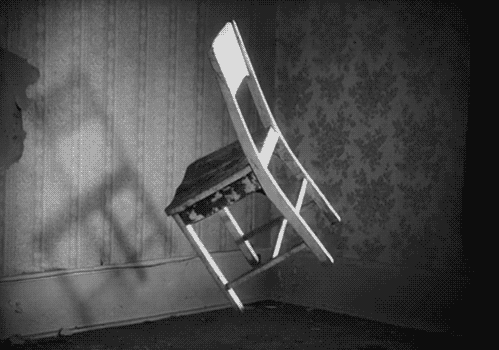 MANIFESTAÇÕES  FÍSICAS                              ESPONTÂNEAS
VERDADEIRAS
OBJETOS  ATIRADOS,   DERRUBADOS,                                                                 PORTAS  ABERTAS,  VIDRAÇA  QUEBRADA,                                                 NÃO  SÃO  ILUSÃO.
APARENTES
SÃO  FENÔMENOS  FREQUENTEMENTE PROVOCADOS  POR  ESPÍRITOS  DE         ORDEM  MAIS  ELEVADA  E  EXECUTADOS       POR  ESPÍRITOS  INFERIORES.
VOZERIOS,                                                                                                                                                       LOUÇA  QUE  CAI,                                                                                                                               TUMULTO, PERTURBAÇÕES,  ETC,                                                                                                                                  SÃO  APARÊNCIA  DE  REALIDADE.
HÁ  SEMPRE  UM  MÉDIUM:                                           MÉDIUM  NATURAL - SEM  O  QUERER.
RELATIVO  À  PRODUÇÃO  DOS FENÔMENOS
QUERER  E  TER  UM  OBJETIVO.
HAVER  UM                   MÉDIUM  APTO.
EXISTIR  PERMISSÃO  SUPERIOR.
CONDIÇÕES  PARA       O  ESPÍRITO:
OBJETIVOS  DOS  ESPÍRITOS
ATORMENTAR  E                      VINGAR-SE
COMUNICAR-SE
PEDIR  PRECES
DIVERTIR-SE
REPERCUSSÃO  DO  FENÔMENO
ABRE  OS  OLHOS  DOS  INCRÉDULOS.
CHAMA  A  ATENÇÃO.
PARA  LIVRAR-SE  DOS  ESPÍRITOS
DOS  TRAVESSOS:  NÃO  OS  TOMAR  A  SÉRIO.
DO  INFELIZ:  TRATÁ-LO  COM  CARIDADE.
DO  MALVADO:  PEDIR  A  DEUS                                         QUE  O  MELHORE.
A  PRECE  SEMPRE  DÁ  BONS  RESULTADOS!
TRANSPORTES  DE  OBJETOS  PARA                                                                         RECINTOS  FECHADOS
CARACTERÍSTICAS:
MANEIRA  DELICADA
OBJETOS  GRACIOSOS
INTENÇÃO  BENÉFICA
OBJETOS:
BOMBONS 
JÓIAS
FLORES 
FRUTOS
GARANTIAS  CONTRA  EMBUSTES
CONHECIMENTO                                                                DO  ESPIRITISMO
DESINTERESSE
CIRCUNSTÂNCIAS
CARÁTER